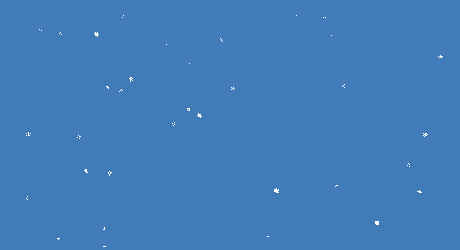 BINGO !
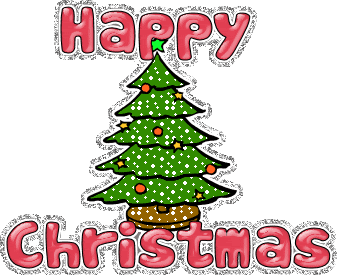 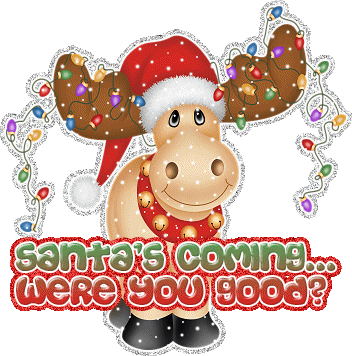 BINGO TABLICA
Dobitni brojevi:
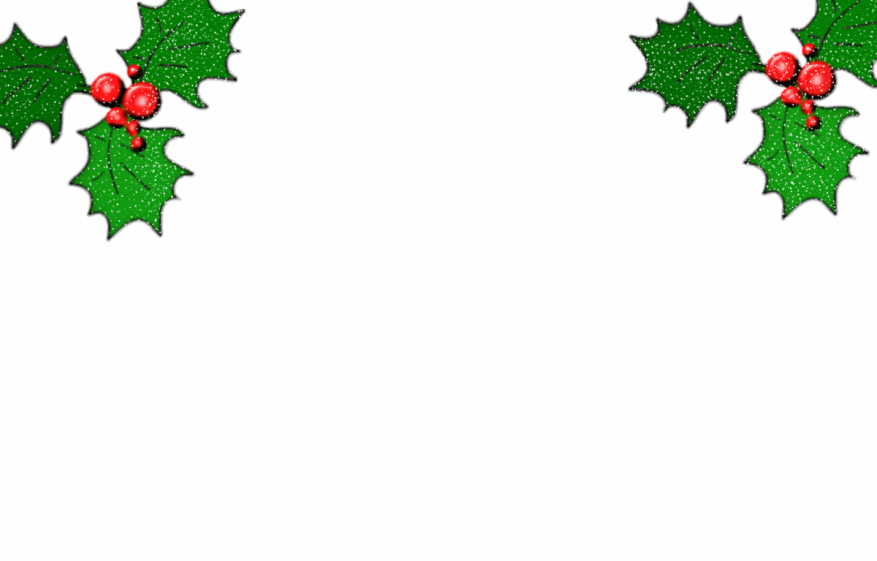 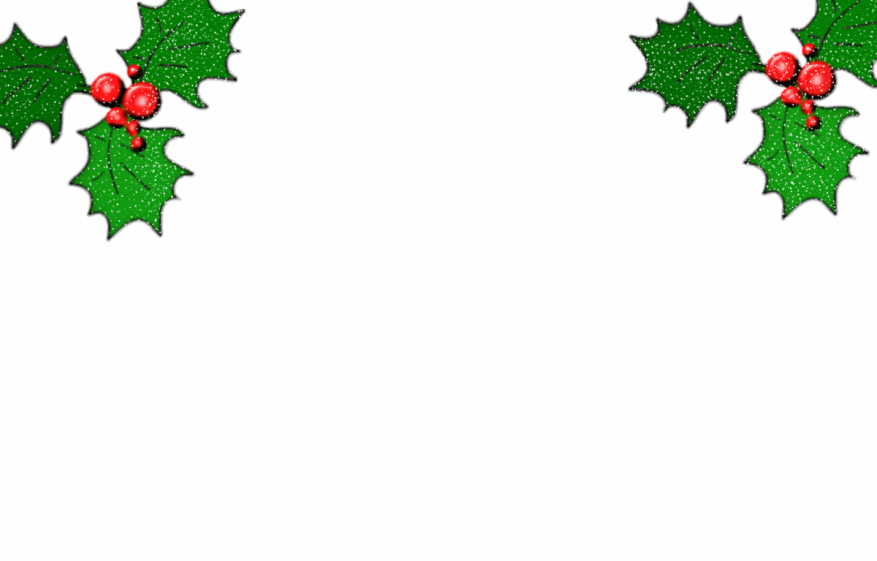 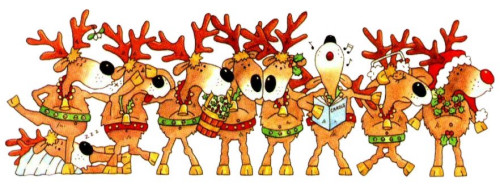 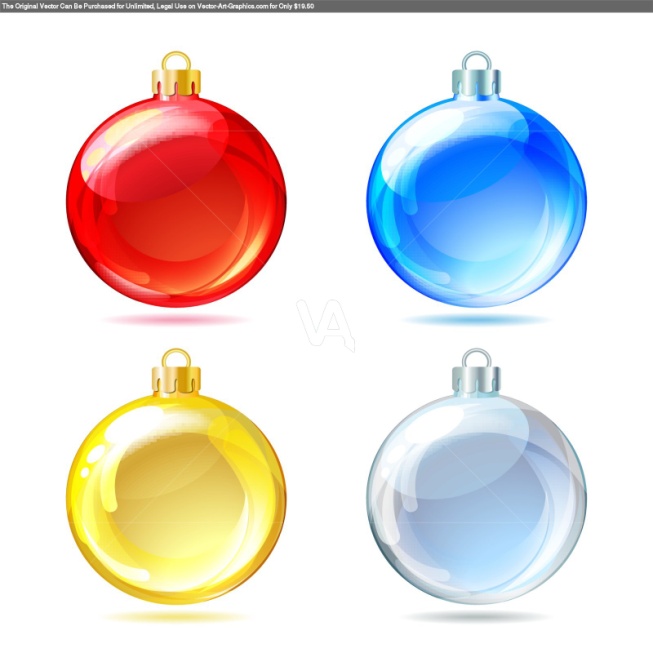 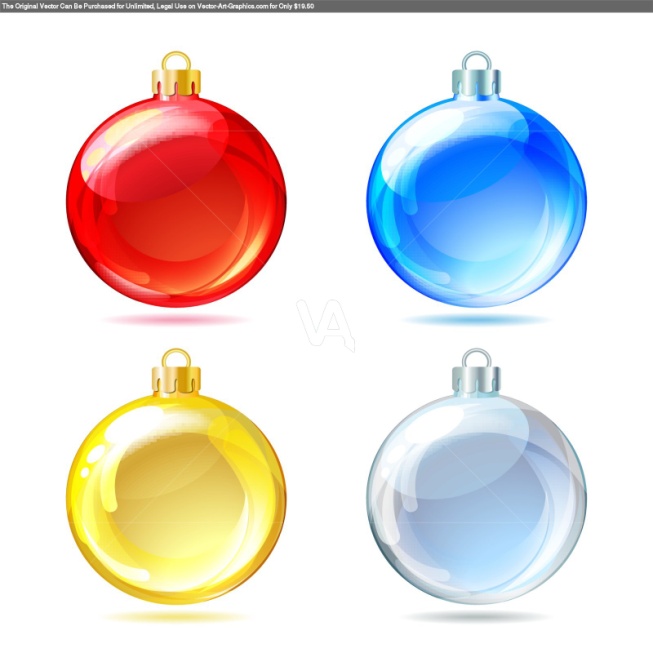 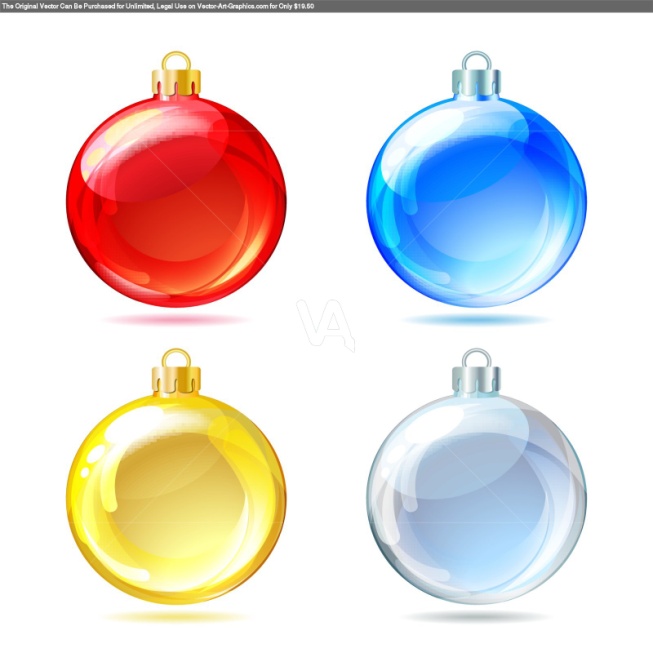 5
4
6
1
2
3
11
12
7
8
9
10
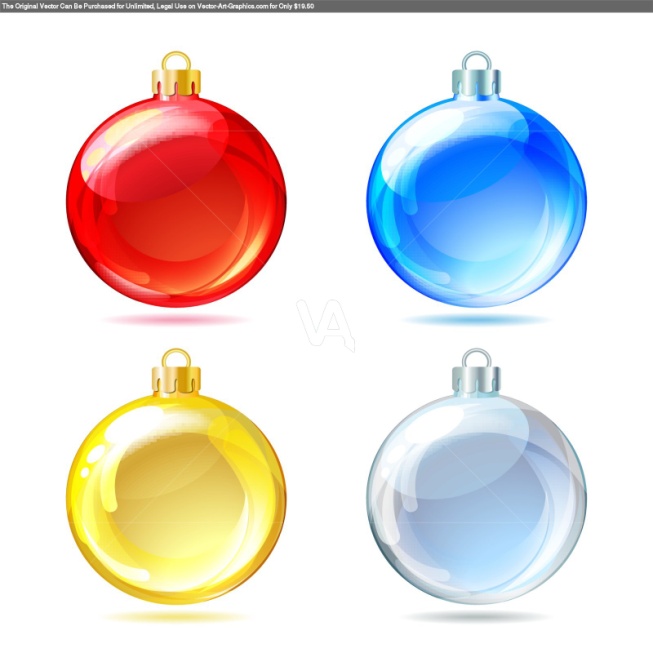 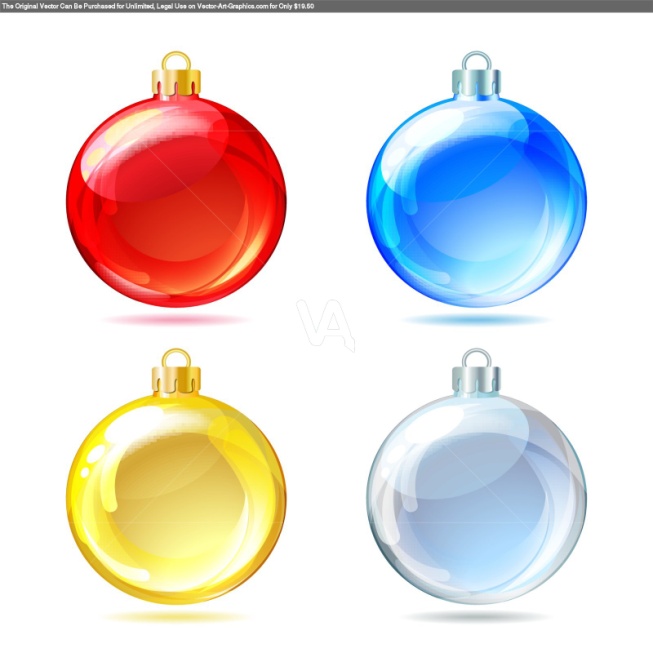 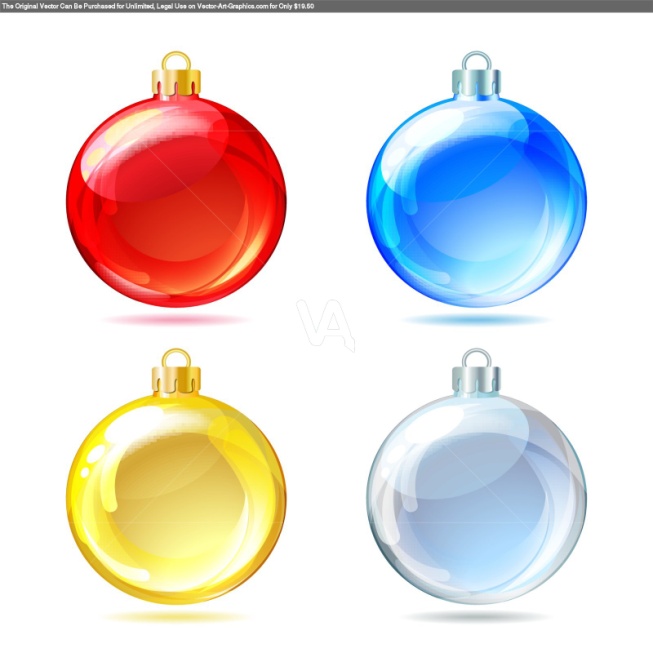 17
18
15
14
16
13
23
24
21
22
19
20
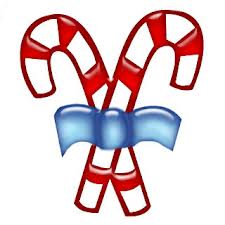 ZADATAK
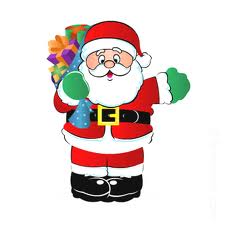 ZADATAK
ZADATAK
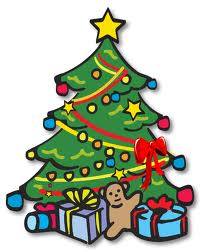 ZADATAK
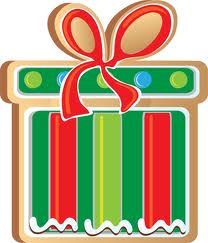 ZADATAK
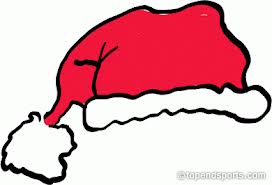 ZADATAK
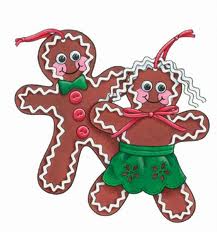 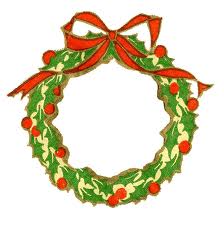 ZADATAK
ZADATAK
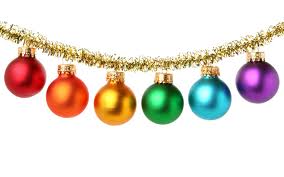 ZADATAK
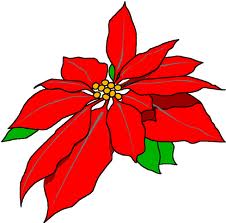 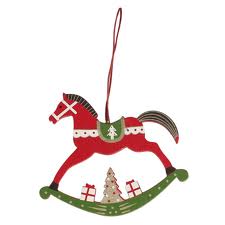 ZADATAK
ZADATAK
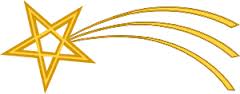 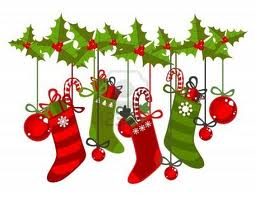 ZADATAK
ZADATAK
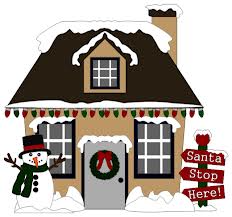 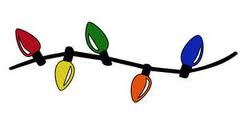 ZADATAK
ZADATAK
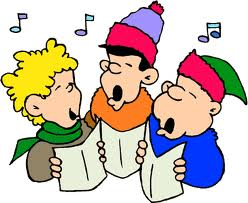 ZADATAK
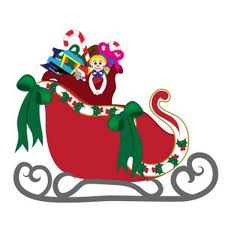 ZADATAK
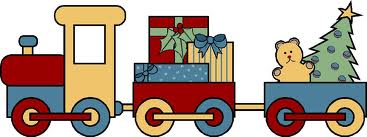 ZADATAK
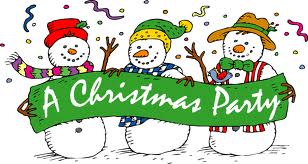 ZADATAK
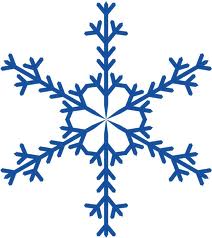 ZADATAK
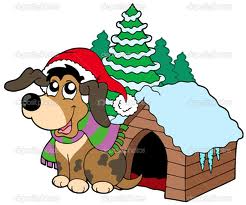 ZADATAK
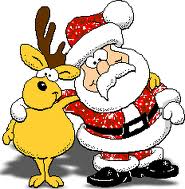 ZADATAK
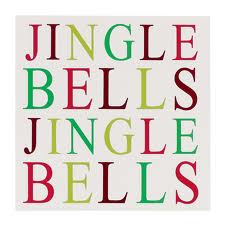 ZADATAK
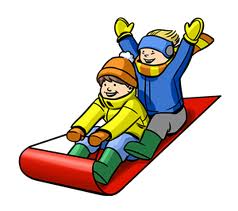 ZADATAK
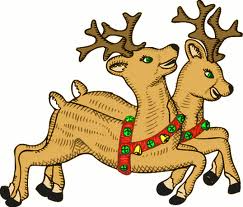